The Wall

Can you spot the 4 groups? Sort the vocabulary into 4 groups and explain the link.
nieto
bisabuelo
alto
Me llevo
gorda
comprensivo
moreno
molesto
sobrina
Me ayuda
Me escucha
calvo
Me peleo
egoísta
prima
perezoso
Vocabulary
family members
adjectives - personality
adjectives - physical
verbs
prima
bisabuelo
sobrina
nieto
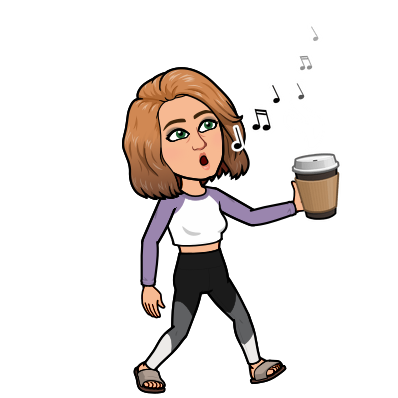 comprensivo
egoísta
molesto
perezoso
Me ayuda
Me llevo
Me peleo
Me escucha
gorda
alto
moreno
calvo
Gap Fill
Complete the sentences with one of the words from the list to the right.
Lo malo es que no hay nada que hacer.
En el pasado había más espacios verdes. 
Si pudiera mejoraría la red de transporte público. 
Vivo en un pueblo pequeño que está situado en el norte del país.
Los fines de semana voy a la bolera con mis amigos.
En mi ciudad hay demasiada basura en las calles.
Lo bueno es que han construido un nuevo cine. 
Si llueve mis amigos y yo vamos al centro comercial para ir de compras. 
Lo mejor de vivir en la ciudad es que hay muchas posibilidades de trabajo. 
Ya que está en el campo se puede practicar senderismo.
construido
mejoraría
bolera
llueve
hacer
puede
situado
espacios
demasiada
trabajo
Vocabulary
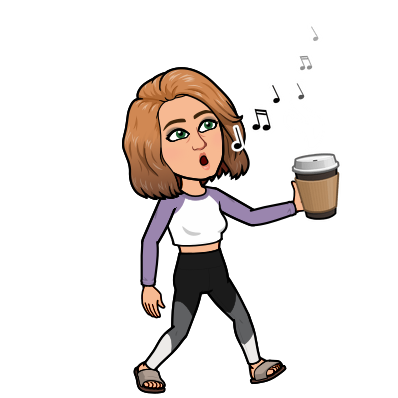 Opposites
Match each word with it’s opposite. Extension – create a sentence for as many words as possible.
perezoso
delgado
mujer
largo
moreno
triste
me llevo bien
rizado
mayor
hablador
liso
feliz
me peleo
trabajador
rubio
gordo
marido
callado
menor
corto
perezoso - trabajador
delgado - gordo
mujer - marido
largo - corto
moreno - rubio
triste - feliz
me llevo bien – me peleo
rizado - liso
mayor - menor
hablador - callado
Vocabulary
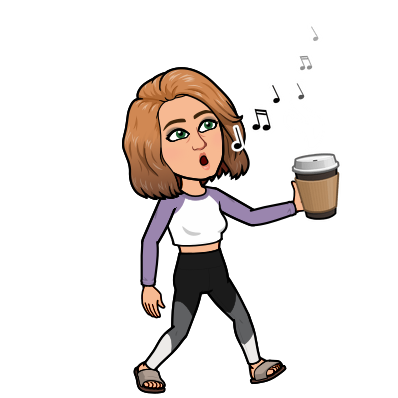 Mixed Tenses
Identify the tense used in each sentence.
En general me llevo bien con mi familia.
Cuando sea mayor me gustaría tener una familia grande.
Ayer mis padres me ayudaron con mis deberes.
Nos hicimos amigos porque tenemos mucho en común. 
Mi madre me apoya en todos los momentos difíciles.
El año pasado mis padres se divorciaron.
Me peleaba con mi padre porque siempre me criticaba.
Mi marido ideal sería muy honesto y nunca egoísta.
Este fin de semana visitaré a mis abuelos.
Cuando era pequeña tenía el pelo largo y rizado.
Present
Conditional
Preterite
Preterite
Grammar
Present
Preterite
Imperfect
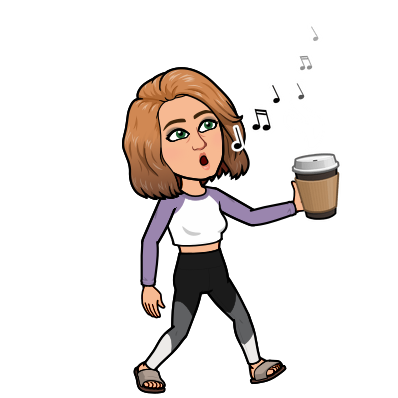 Conditional
Future
Imperfect
Correct the mistakes
There is one mistake in each sentence. Identify and correct it.
Mi hermana puede ser un poco perezoso.
Mis padres nunca me escucha.
Cuando sea mayor me gusta tener una familia.
Cuando era pequeño me peleo con mi hermana.
Mi amiga mejor es la más divertido.
Nos hice amigos porque tenemos mucho en común.
Mis padres dice que puedo ser bastante egoísta.
Mi madre tiene los ojos azul y el pelo rubio.
Cuando soy al colegio soy trabajador.
En general me llevamos bien con mi familia.
Mi hermana puede ser un poco perezosa.
Mis padres nunca me escuchan.
Cuando sea mayor me gustaría tener una familia.
Cuando era pequeño me peleaba con mi hermana.
Mi amiga mejor es la más divertida.
Nos hicimos amigos porque tenemos mucho en común.
Mis padres dicen que puedo ser bastante egoísta.
Mi madre tiene los ojos azules y el pelo rubio.
Cuando estoy al colegio soy trabajador.
En general me llevo bien con mi familia.
Grammar
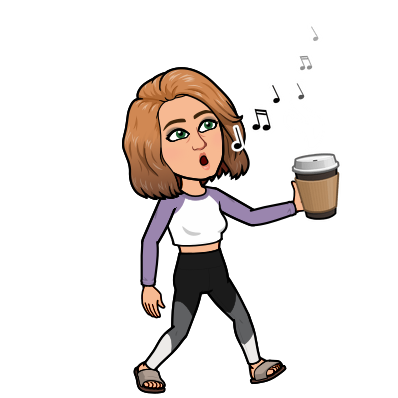 Mixed Tenses
Select the correct form of the verb for each sentence.
Mi padre no son / es / soy ni alto ni bajo.
Mi hermana tiene / tienes / tengo el pelo castaño y los ojos verdes.
Cuando era pequeño siempre me peleé / me peleo / me peleaba con mi hermano menor.
Yo conocía / conocí / conozco a mi mejor amigo hace seis años.
Mis padres están / son / está divorciados.
Me llevo bien con mi padre porque nos gusta / nos gustamos / nos gustan las mismas cosas.
Aunque puedo / puede / podemos ser perezoso me llevo bien con mi hermano.
Mis padres se casaron / se casan / se casaban hace 20 años.
Mi novio ideal tendría / tendríamos / tendrían los ojos verdes y el pelo negro.
Cuando sea mayor tengo / tendré / tuve una familia grande.
Grammar
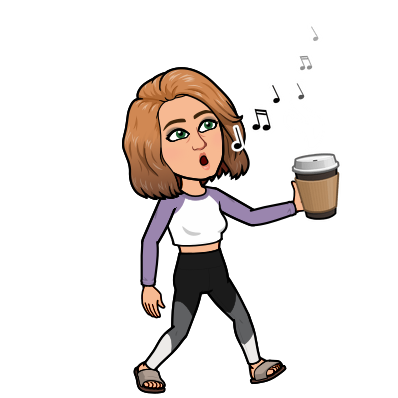 Role Play 
Look at the role play below and match the correct response to each bullet point and work out what the surprise question might be. Extension – change the words in bold to create a different answer.
Un buen amigo siempre te escucha y nunca te juzga.
Your teacher will play the part of your Spanish friend and will speak first.
You should address the receptionist as tu.
When you see this -!– you will have to respond to something you have not prepared.
When you see this -?- you will have to ask a question.

Estás hablando con tu amigo español / tu amiga española sobre tu familia.

- mejor amigo/a (dos detalles)
- actividades con tu amigo/a (una opinión) 
- !
- un buen amigo – cualidades 
- ? mejor amigo – descripción
Mi mejor amiga es bonita y tiene el pelo rubio.
El fin de semana pasado fuimos de compras y compré una chaqueta.
Speaking
Nos gusta ir de compras o ir al cine.
Mi mejor amiga es bonita y tiene el pelo rubio.
¿Cómo es tu mejor amigo/a?
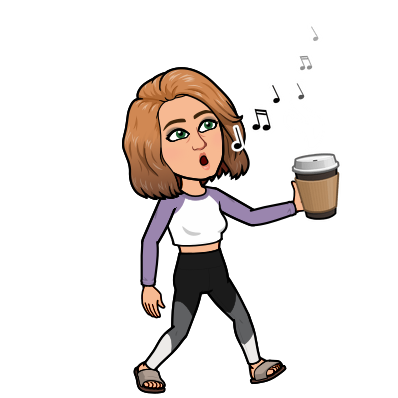 Nos gusta ir de compras o ir al cine.
El fin de semana pasado fuimos de compras y compré una chaqueta.
Un buen amigo siempre te escucha y nunca te juzga.
¿Cómo es tu mejor amigo/a?
Photo Card
Look at the photo card below and decide if the statements are true or false. If the are false, change the statements to match the picture.
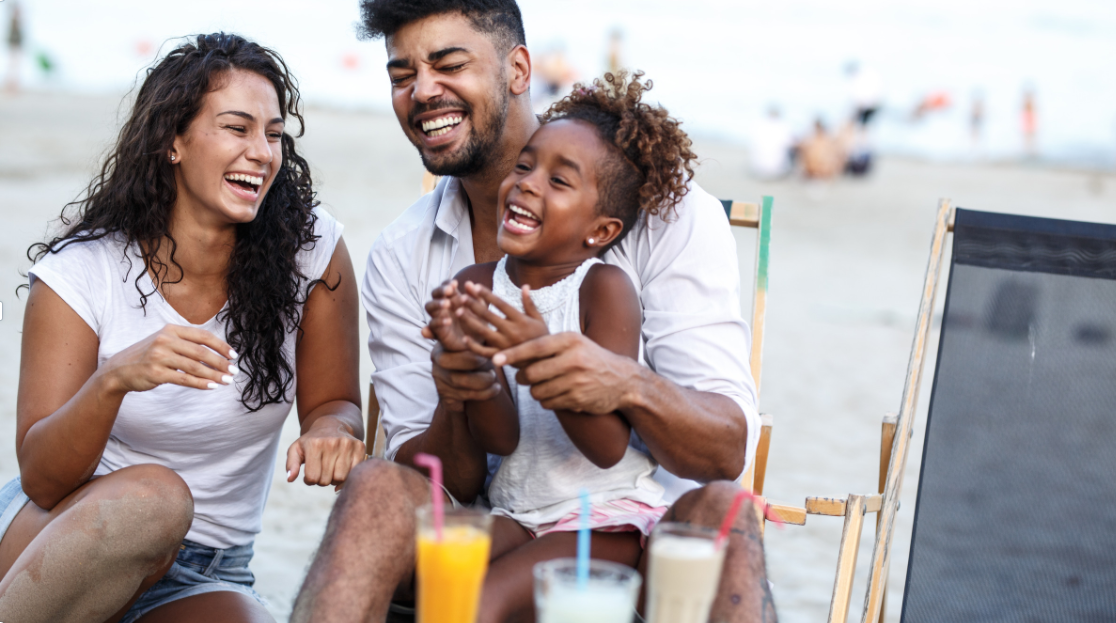 En la foto hay tres personas.
Parecen tristes. 
Están sonriendo.
Están en la playa. 
Creo que hace frío porque llevan abrigos.
Están bebiendo cerveza y vino. 
A la derecha la chica lleva una camiseta blanca.
La madre tiene el pelo castaño, largo y liso.
V
F
V
V
F
Speaking
F
V
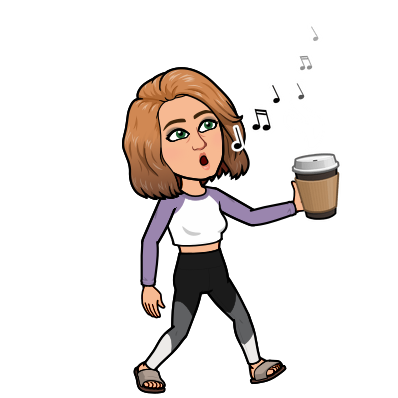 F
General Conversation
With your partner practice the GC questions below. Use the structures in the box to help you.
Speaking
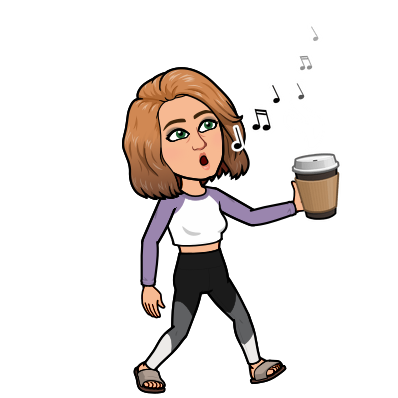 Bad Translation
Look at the Spanish translation below and correct the mistakes.
My sister, Alicia, and I are quite different. She is chatty and can be annoying, but I get on well with her because we have lots in common. We always have fun together. We are very sporty and last year we went to Italy to go skiing. It was an unforgettable experience. This summer we are going to go to Greece where we are going to learn to dive.
Mi hermano, Alicia, y yo somos bastante parecidos.
Ella es habladora y puede ser egoísta, pero me
llevo bien con ella porque tenemos nada en común. Siempre nos peleamos. Somos muy creativas y el año pasado fuimos a Italia para hacer alpinismo. Fue una experiencia olvidable. Este invierno vamos a ir a Grecia donde vamos a aprender a hacer vela
Writing
Mi hermana, Alicia, y yo somos bastante diferentes.
Ella es habladora y puede ser molesta, pero me
llevo bien con ella porque tenemos mucho en común. Siempre nos divertimos. Somos muy deportistas y el año pasado fuimos a Italia para hacer esquí. Fue una experiencia inolvidable. Este verano vamos a ir a Grecia donde vamos a aprender a bucear.
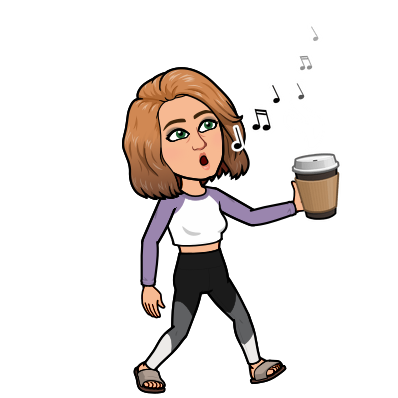 90 Word Question
Reorder the text to form a logical response to the 90 word question. Extension – this is a basic response to the question, discuss with your partner what you would do to improve it.
Tu amigo español te pregunta sobre tu ciudad. Escríbele una carta.

Menciona:
cómo es tu ciudad/pueblo
qué hiciste el fin de semana pasado en tu zuna
tus opiniones sobre las tiendas donde vives
una ciudad en España que te gustaría visitar y por qué

Escribe aproximadamente 90 palabras en español.
Writing